Duurzaamheid
Wat is duurzaamheid?
    		Voorkomen van verspillingen 

Wat betekent People-Planet-Profit?
		Mens (People), Milieu (Planet), Economie (Profit)

Waarom is het belangrijk rekening te houden met PPP?
		In evenwicht houden zodat we de aarde niet uitputten

Wat wordt bedoeld met Craddle to craddle 
		Een nieuwe kijk op duurzaam ontwerpen en duurzaam produceren
		Van wieg tot wieg, nieuwe levenscyclus, grondstof voor nieuw product 

Hoe ver ben je zelf met duurzaam leven? Hoe kom je hier achter?
		Ecologische voetafdruk (WNF)   http://voetafdruktest.wnf.nl
Brainstormvel (opdracht 1)
						…
                  	..	       	..…					..

…..
											…

   ….							

										 …

	…..									…

       	 ….		          ...	…		…			
									…
Duurzaamheid
Klas
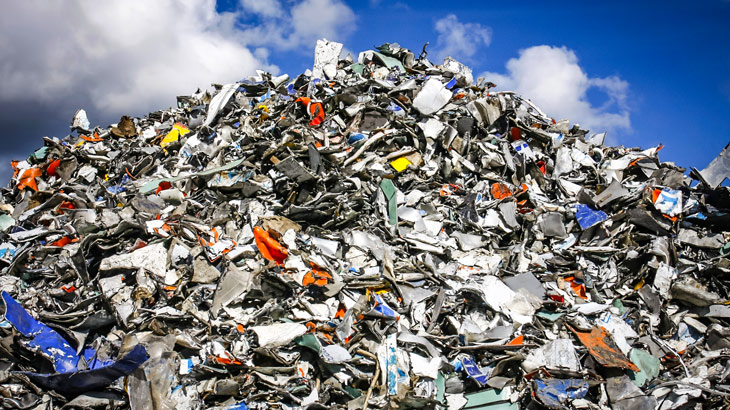 Afval
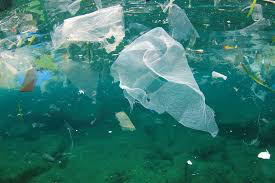 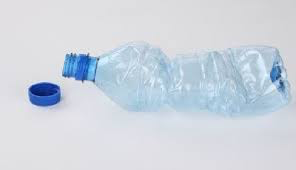 plastic
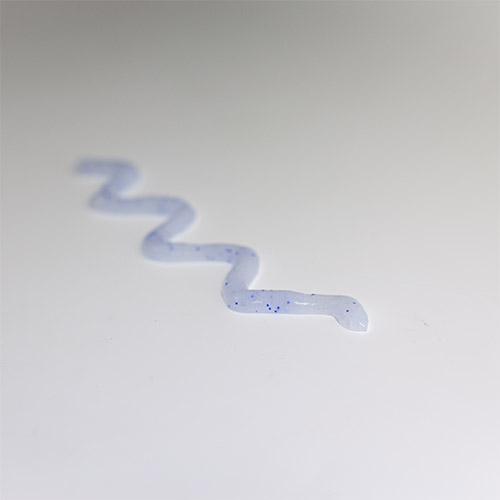 Plastic fles
Cosmetica en verzorging
https://www.youtube.com/watch?v=3c1staSTl6w
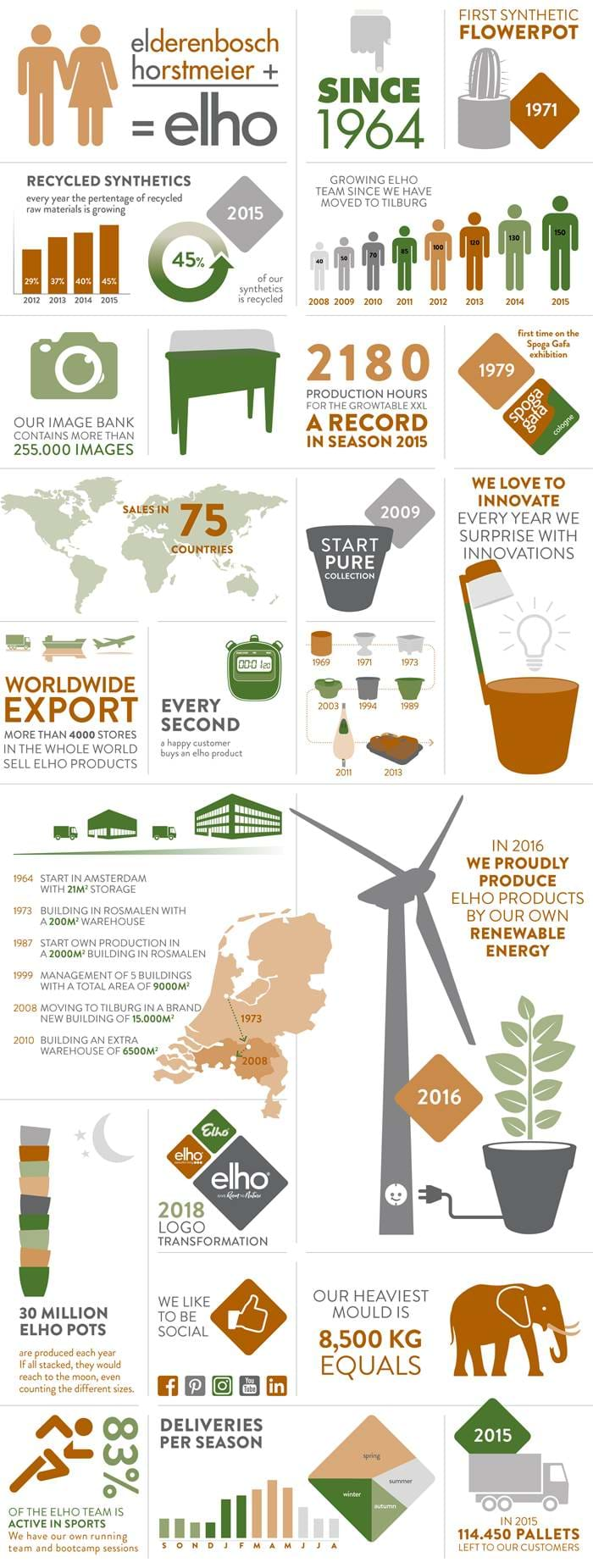 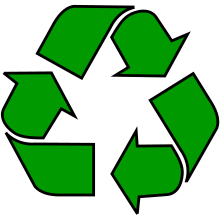 Recyclen
 opnieuw gebruiken van materialen
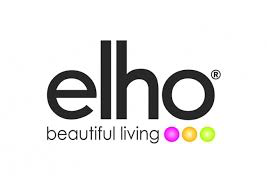 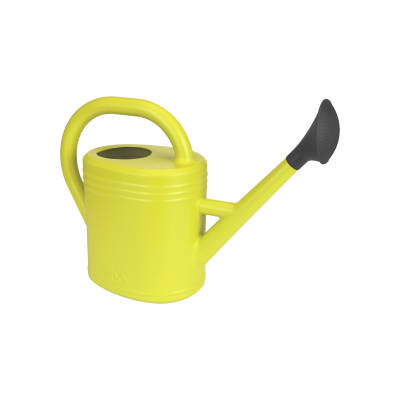 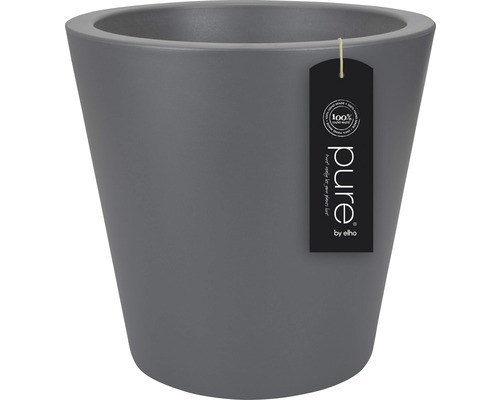 12 wasmiddelflessen
Upcyclen 
Maak van iets ouds weer iets nieuws
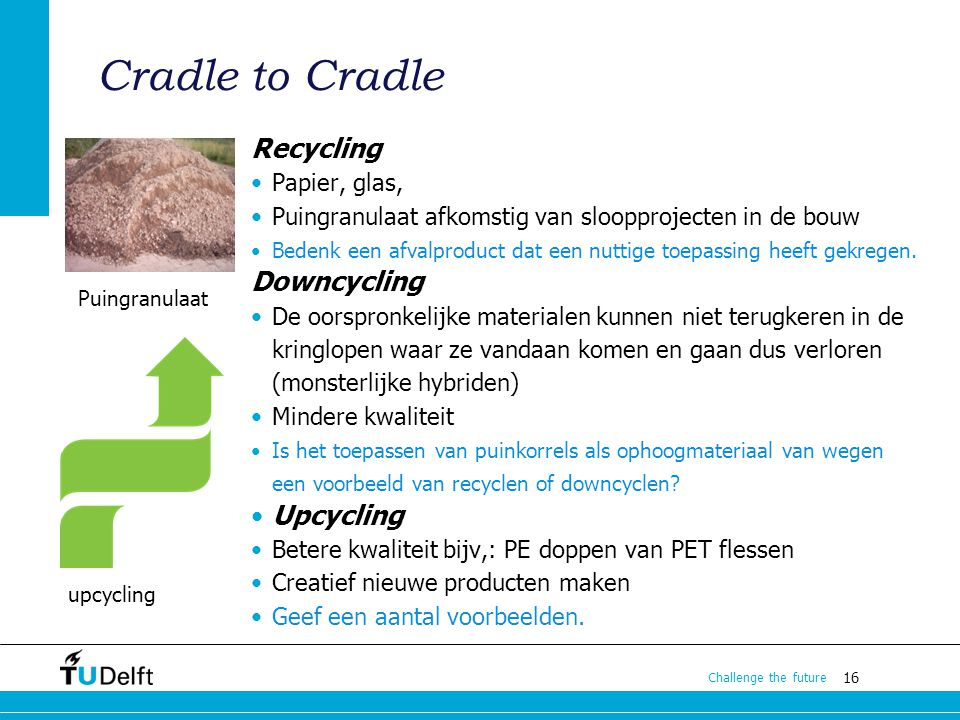 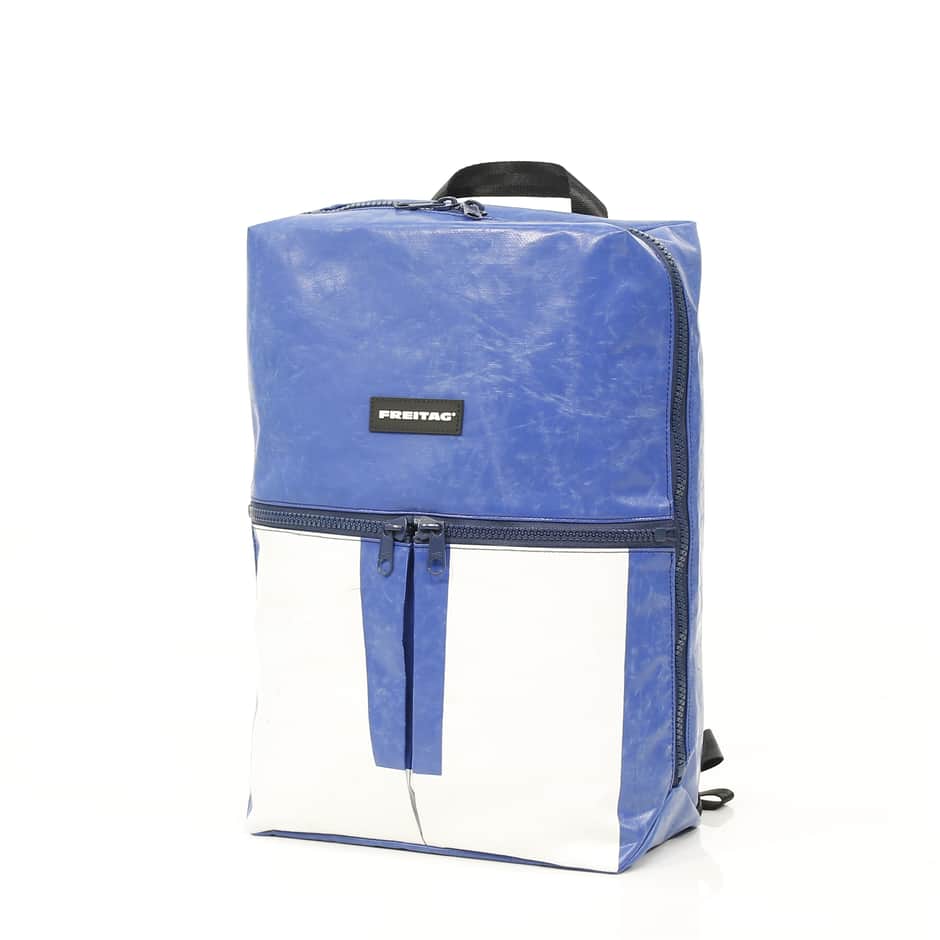 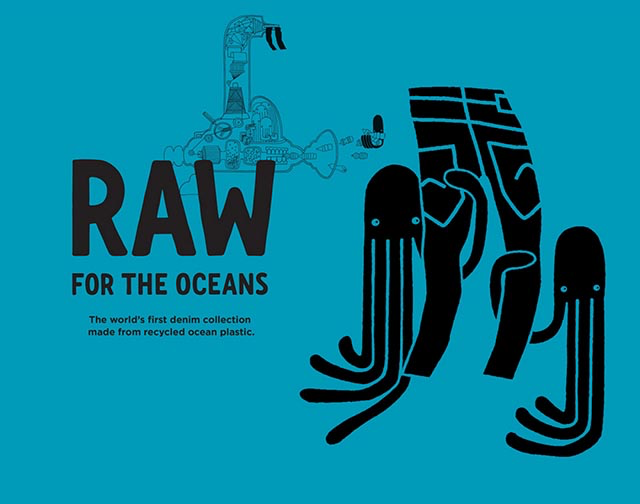 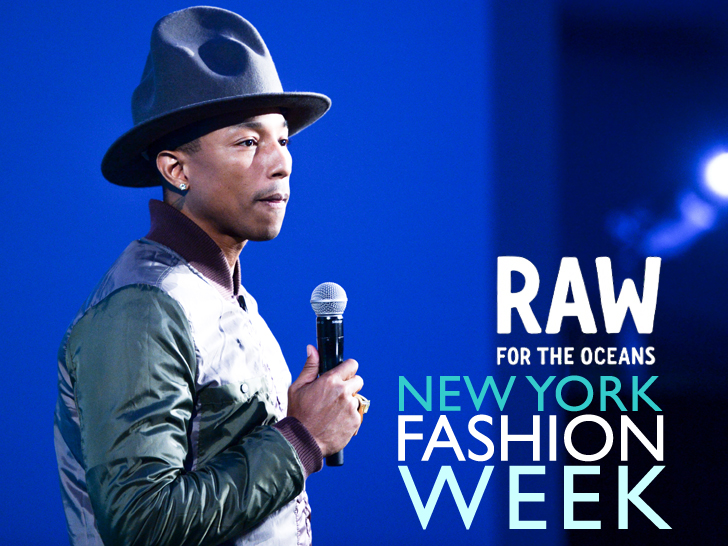 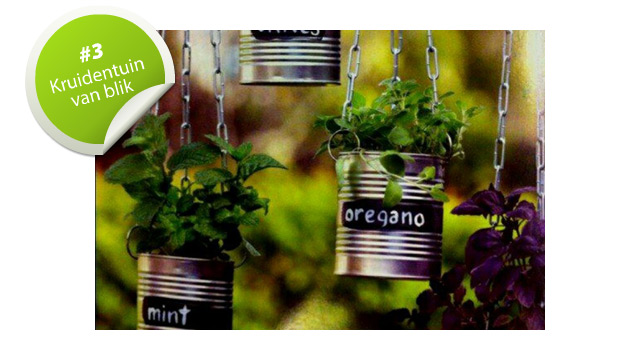 https://www.youtube.com/watch?v=fN9x5hbqBzI
https://www.marc-o-polo.com/nl-nl/inspiration/sustainability-journey-mission.html
Brainstormvel:
						doggy-back
                  hergebruik	       2e hands				afval scheiden

Geen zwerfafval
											zuinig

Stikstof terugdringen							

										 energiegebruik

Geen plastic 
  gebruiken									windmolens

        Electrische auto		          zonenergie.	OV		Gasloos wonen				   isoleren	    		i.p.v. auto
Duurzaamheid